Twinning Training on Student Grading

YSMU, Yerevan, October 27-29, 2015
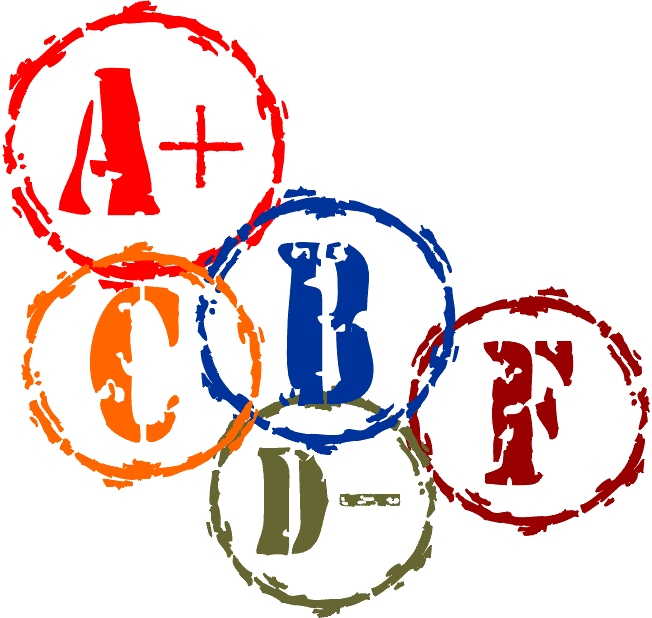 Grading based on student centered and transparent assessment of learning outcomes
(tommi.haapaniemi@uef.fi)


presented by Rubina Gasparian 
email: rgaspari@aua.am
The basic assessment types
Diagnostic assessment: before the learning process: • to recognize, prior to instruction, each student’s strengths, weaknesses, knowledge, and skills; 
Formative assessment: frequent, interactive assessment: • identification of areas for improvement–specific suggestions for improvement; 
Summative assessment: in the end of learning process: • verification of achievement, motivation of individual to maintain or improve performance, certification of performance, grades, promotion
Using learning outcomes for assessment and grading
The learning outcomes describe the level or nature of studying that the learner is expected to do to pass the course or reach the set level of learning (e.g. Bloom, SOLO) 
• Learning outcomes indicate when the learning process is successful (for assessment) 
• ”After completing the course, the student should be able to report a scientific research following a structure defined for scientific writing” 
• Keep the verbs simple and univocal • If If the werbs and descriptions are obscure or unclear the learners will have difficulties to understand what they are expected to do and the teachers will have difficulties to design a course, to assess, and to give feedback
Bloom’s Taxonomy Revised by Andersenhttp://www.nwlink.com/~donclark/hrd/bloom.html
Evaluation
Synthesis
Analysis
Application
Comprehension
Knowledge
Creating
Evaluating
Analyzing
Applying
Understanding
Remembering
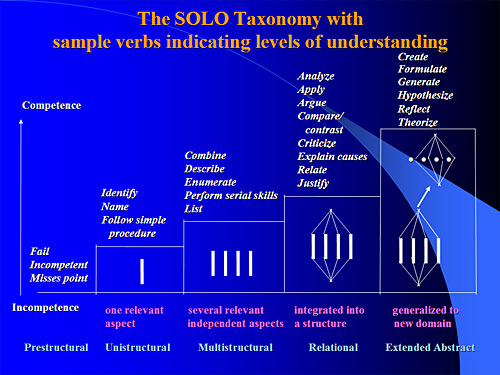 Egracons Project and Tool
Lifelong Learning project (2012-2015) co-funded by the European commission

Goal
	To build up a wide-spread awareness and common understanding of the different grading systems in Europe and to enable an accurate interpretation of grades (or marks) given abroad, leading to a fair and manageable conversion of these grades to a local grade in the home institution.

presented by Anna Karapetyan 
email: anna.karapetyan@aua.am
Conversion
Example: Italy (Example of passing grades between 18 and 30 lode)
France (Example of passing grades between 10 and 20)
*Distribution of the grade within the reference group 
*Accumulated percentage of students obtaining the grade or lower in red
Necessary Steps
1. 	Identify the reference group for which the grade distribution will be calculated (normally all students of an ECTS study field per study cycle (e.g. Ba/Ma)
 
2. 	Collect all passing grades awarded over a period of (at least) two academic years for the reference group identified. 

3. 	Calculate the grade distribution in terms of accumulated percentages for the reference group. 

4. 	Compare the percentage table of the other institution’s reference group with your own. The corresponding position of each student within the 2 reference groups is compared. On the basis of this comparison, individual grades can be converted.
Challenges and Good Practices ofGrading Attached to Different Kindof Learning and Teaching Methods
Silja Kostia, Lahti University of Applied Sciences
Email: silja.kostia@lamk.fi


presented by Mikayel Tovmasyan
email: mtovmasyan@aua.am
The Project in Focus
Orientation 15 ECTS credits
Freshmen Studies (3 cr)
Basics of machining and welding (3 cr)  Basics of electrical engineering and  electronics (3 cr)
Basics of mathematics (3 cr)  Basics of physics 3 (cr)
Project work starts at the  beginning of Autumn semester  (planning) and is finalised at the  end of Spring semester  (constructing)
Optional Studies and Work placement
Project 1 (9 cr)
Automatic Device or System  Planning
Constructing
Teams of eight students are  establised based on the team role  theory by Meredith Belbin
Project works are comissioned by  companies or by other  stakeholders
Mechanics and automation 15 ECTS  credits
Basics of automation design (6 cr)
Basics of mechanical design (6 cr)  Technical drawing (4 cr)
Electricity and control 15 ECTS credits
Communicating your expertise (4 cr)
Basics of electrical design (3 cr)  Basics of control design  (4 cr)
Basics of material and manufacturing technology  (4 cr)
Other courses in the academic  year give competences which  support the Project
Grading in project based learning
Grading is based on three assessment:
1/ 3 planning ( Is the planning documented properly? Is it possible  to construct the device or the process based on the drawings and  descriptions in the doumentation folder?
1/3 construction ( Does the constructed device or process work as  planned?
1/3 Self - and peer – assessment.
What student do?
Student  fills two forms	(a webropol survey)
For peer- assessment
Evaluator:
Target of evaluation:
Numerical evaluation:
Written evaluation (from 5 to 10 lines):
For self – assessment (same requirements as above,   but the 	target is  student herself / himself)
All the students keep records of the hours they work, which they then use  for  self - assessment
What student do?
Numerical assessment was previously from 0 to 5 (0, 1, 1.5, 2, 2.5  etc.)
Now the assessment is ”grading free” and instead
A student X evaluates the other members of the group by comparing their  contribution as follows
A student Y contributed  20 % more than I did
A student Z contributed 30 % less than I did
Based on (self) – and peer-assessment students of the group can have  different grades
In practice, peer - assessment reveals ”free riders” but also ”quiet  workhorses”. The peer- assessment is both honest and hard when  based on working together the whole academic year
Useful Links
The Egracons Project: www.egracons.eu

Meredith Belbin’s approach to team roles and how to choose team members based on their roles: www.belbin.com/rte.asp?id=8

You can find all the training materials here: http://www.brusov.de/TwinningArmenia/
Any Questions?
Thank You